الصف : الأولالمادة : اللغة العربية الدرس : حرف الشين
مخرجات التعلم
ش
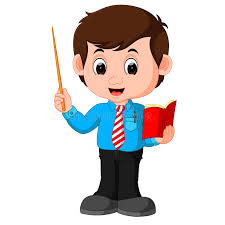 مخرجات التعلم
مخرجات التعلم
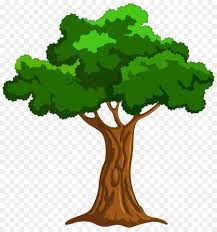 شجرة
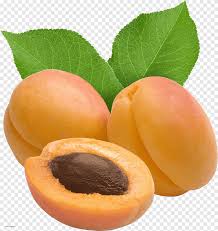 مشمش
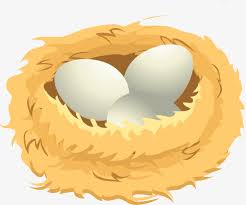 عش
تأمل حرف الشين في الكلمات التالية
شجرة
مشمش
عش
شـ     ـشـ    ـش ش
تأمل حرف الشين مع المدود القصيرة
معِ الضمة
مع الفتحة
مع الكسرة
شَ
شُ
شِ
ـــــَ   ـــــُ   ـــــِ
تأمل حرف الشين مع المدود
مع الواو
مع الألف
مع الياء
شا
شي
شو
شا   شو   شي
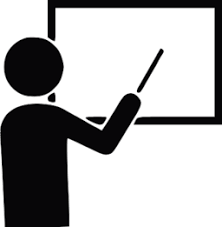 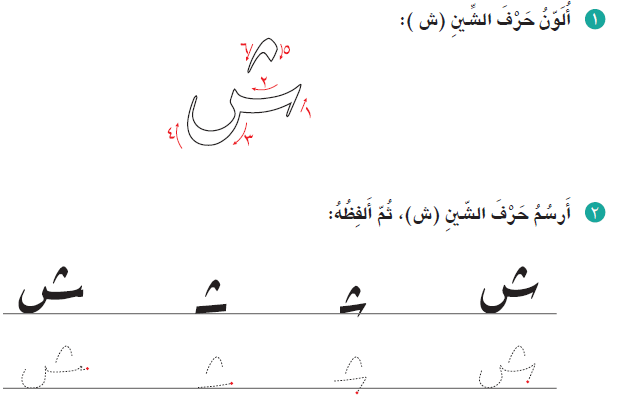 أحلّل ما يلي:
شراب
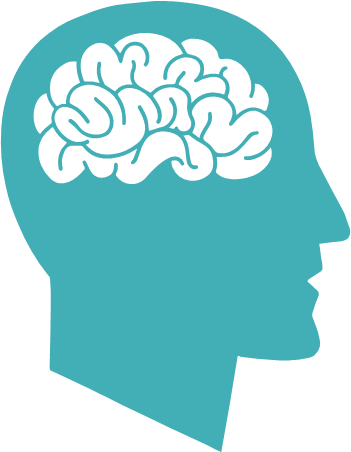 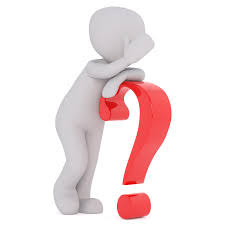 شكراً لحسن إصغائكم
تصميم    ساري العم
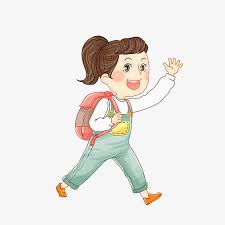